PPPoE
Last Update 2011.07.21
1.4.0
Copyright 2000-2011 Kenneth M. Chipps Ph.D. www.chipps.com
1
Objectives Of This Section
Learn
What is PPPoE
What layer PPPoE operates in
Who is using PPPoE
Why are they using PPPoE
How PPPoE works
2
Copyright 2000-2011 Kenneth M. Chipps Ph.D. www.chipps.com
What is PPPoE
PPPoE is Point-to-Point Protocol over Ethernet
PPPoE relies on two widely accepted standards
PPP
Ethernet
3
Copyright 2000-2011 Kenneth M. Chipps Ph.D. www.chipps.com
What is PPPoE
PPPoE is a specification for connecting the users on an Ethernet network to the Internet through a common broadband medium, such as a single DSL line, wireless device, or cable modem
PPPoE uses tunneling to do this
Tunneling involves the embedding of messages in one format within the packets of another format
4
Copyright 2000-2011 Kenneth M. Chipps Ph.D. www.chipps.com
What is PPPoE
PPPoE functions similarly to virtual private networking tunneling protocols like PPTP - Point-to-Point Tunneling Protocol that are also derived from PPP
PPPoE operates at layer 2
Many home users do not even know if their connection to the Internet uses PPPoE
5
Copyright 2000-2011 Kenneth M. Chipps Ph.D. www.chipps.com
What is PPPoE
If one's cable or DSL setup requires logging in to the Internet, most likely this setup involves PPPoE
6
Copyright 2000-2011 Kenneth M. Chipps Ph.D. www.chipps.com
Why Are They Using PPPoE
PPPoE is used to allow Internet Service Providers to use their existing Radius authentication systems from their Dial-Up service over a broadband based connection
Dial-Up uses PPP, most broadband connections use Ethernet, hence Point to Point Protocol over Ethernet
7
Copyright 2000-2011 Kenneth M. Chipps Ph.D. www.chipps.com
Why Are They Using PPPoE
PPPoE mainly benefits the service provider
ISPs can manage IP addresses and track users in much the same way they manage their traditional dial-up service
Each customer receives one IP address and network usage can easily be tracked to individual user accounts
8
Copyright 2000-2011 Kenneth M. Chipps Ph.D. www.chipps.com
Why Are They Using PPPoE
PPPoE also theoretically benefits the home customer through ease of use
Internet users accustomed to traditional dial-up will already be familiar with the PPPoE connection model
Customers might be more comfortable entering their password each time they want to connect and having the ability to disconnect than they would with always on
9
Copyright 2000-2011 Kenneth M. Chipps Ph.D. www.chipps.com
Why Are They Using PPPoE
PPPoE offers better security and control for the home user than alternatives
10
Copyright 2000-2011 Kenneth M. Chipps Ph.D. www.chipps.com
How PPPoE Works
PPPoE has two distinct stages
There is a Discovery stage and a PPP Session stage
When a host wishes to initiate a PPPoE session, it must first perform Discovery to identify the Ethernet MAC address of the peer and establish a PPPoE Session_ID
11
Copyright 2000-2011 Kenneth M. Chipps Ph.D. www.chipps.com
How PPPoE Works
PPP defines a peer-to-peer relationship, Discovery is inherently a client-server relationship
12
Copyright 2000-2011 Kenneth M. Chipps Ph.D. www.chipps.com
How PPPoE Works
The PPPoE Discovery Stage is made up of four steps
Initiation
Offer
Request
Session Confirmation
13
Copyright 2000-2011 Kenneth M. Chipps Ph.D. www.chipps.com
PPPoE Frame Format
PPPoE uses a standard Ethernet II frame to carry its information
Let us recall when it looks like
14
Copyright 2000-2011 Kenneth M. Chipps Ph.D. www.chipps.com
Ethernet II Frame Format
15
Copyright 2000-2011 Kenneth M. Chipps Ph.D. www.chipps.com
Ethernet II Frame Format
16
Copyright 2000-2011 Kenneth M. Chipps Ph.D. www.chipps.com
PPPoE Frame Format
A PPPoE frame is made-up of three parts
A PPP frame which is carried
Inside a PPPoE frame
Which is carried inside an Ethernet frame
As this nice graphics from www.h3c.com shows us
17
Copyright 2000-2011 Kenneth M. Chipps Ph.D. www.chipps.com
PPPoE Frame Format
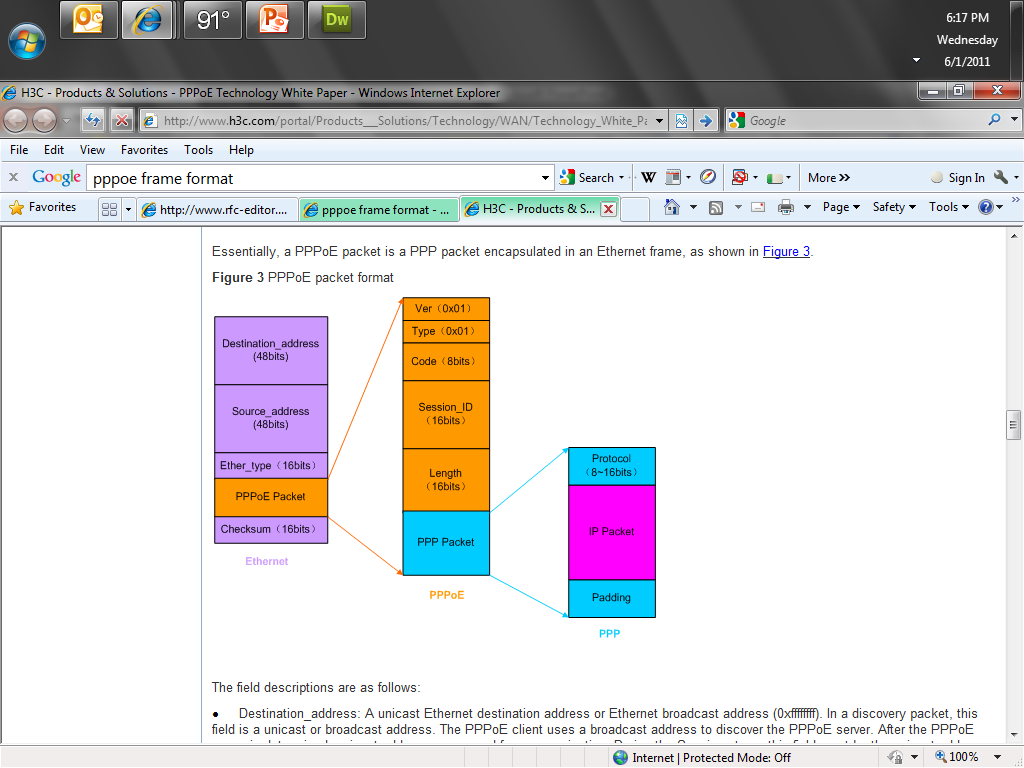 18
Copyright 2000-2011 Kenneth M. Chipps Ph.D. www.chipps.com
PPPoE Frame Format
The PPPoE frame is placed in the Data field of the Ethernet frame
When this is done the Type code field contain one of these hexadecimal codes depending on which of two PPPoE messages are being sent
8863 for the Discovery Stage
8864 for the normal traffic flow stage
19
Copyright 2000-2011 Kenneth M. Chipps Ph.D. www.chipps.com
PPPoE Frame Format
According to RFC 2516 the PPPoE frame itself looks like this
20
Copyright 2000-2011 Kenneth M. Chipps Ph.D. www.chipps.com
PPPoE Frame Format
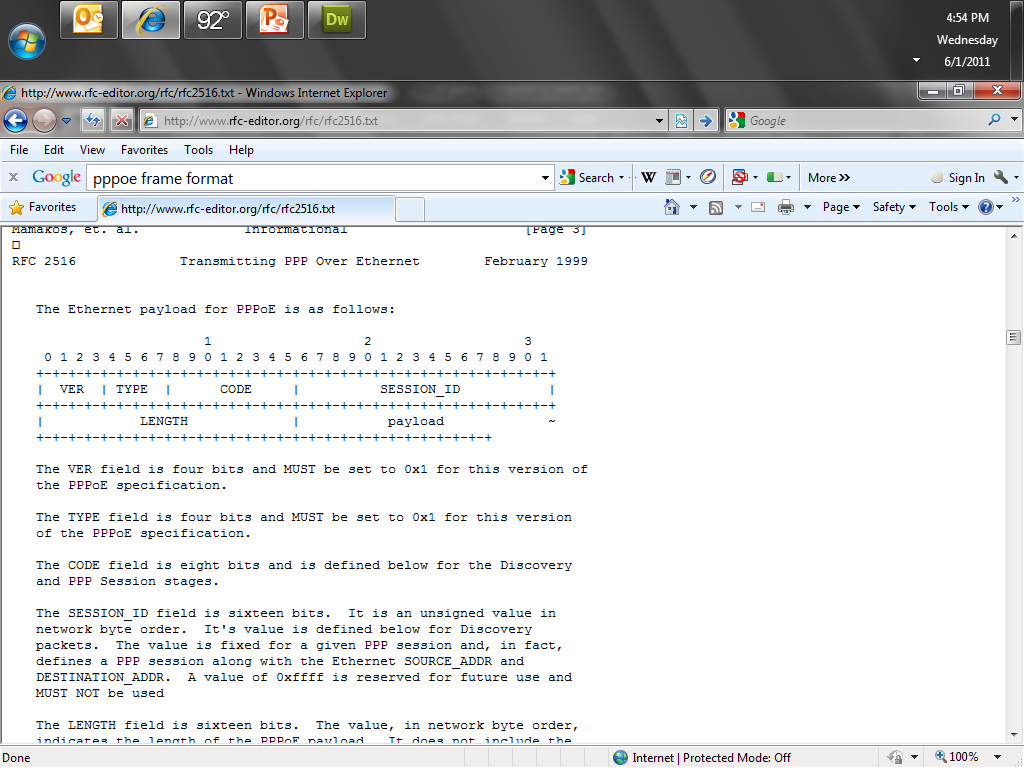 21
Copyright 2000-2011 Kenneth M. Chipps Ph.D. www.chipps.com
PPPoE Frame Format
The fields in this frame do the following
VER
This four bits field must be set to 0x1 for this version of the PPPoE specification
TYPE
This field is four bits and must be set to 0x1 for this version of the PPPoE specification
22
Copyright 2000-2011 Kenneth M. Chipps Ph.D. www.chipps.com
PPPoE Frame Format
CODE
An eight bit field
Code value 0x00 indicates session data; 0x09 indicates PADI packets; 0x07 indicates PADO or PADT packets; 0x19 indicates PADR packets; 0x65 indicates PADS packets
23
Copyright 2000-2011 Kenneth M. Chipps Ph.D. www.chipps.com
PPPoE Frame Format
SESSION_ID
This field is sixteen bits long
The value is fixed for a given PPP session and, in fact, defines a PPP session along with the Ethernet SOURCE_ADDR and DESTINATION_ADDR
24
Copyright 2000-2011 Kenneth M. Chipps Ph.D. www.chipps.com
PPPoE Frame Format
LENGTH
This field is sixteen bits long
The value, in network byte order, indicates the length of the PPPoE payload
It does not include the length of the Ethernet or PPPoE headers
25
Copyright 2000-2011 Kenneth M. Chipps Ph.D. www.chipps.com
Capture File for PPPoE
Let’s look at a capture file of some PPPoE traffic
Download this file
PPPoE.cap
Examine it using Wireshark by double-clicking on it
Frame 1 shows PPPoE looking for someone to talk to
26
Copyright 2000-2011 Kenneth M. Chipps Ph.D. www.chipps.com
Capture File for PPPoE
The fields should match those we just discussed
Let’s see if they do
27
Copyright 2000-2011 Kenneth M. Chipps Ph.D. www.chipps.com
Capture File for PPPoE
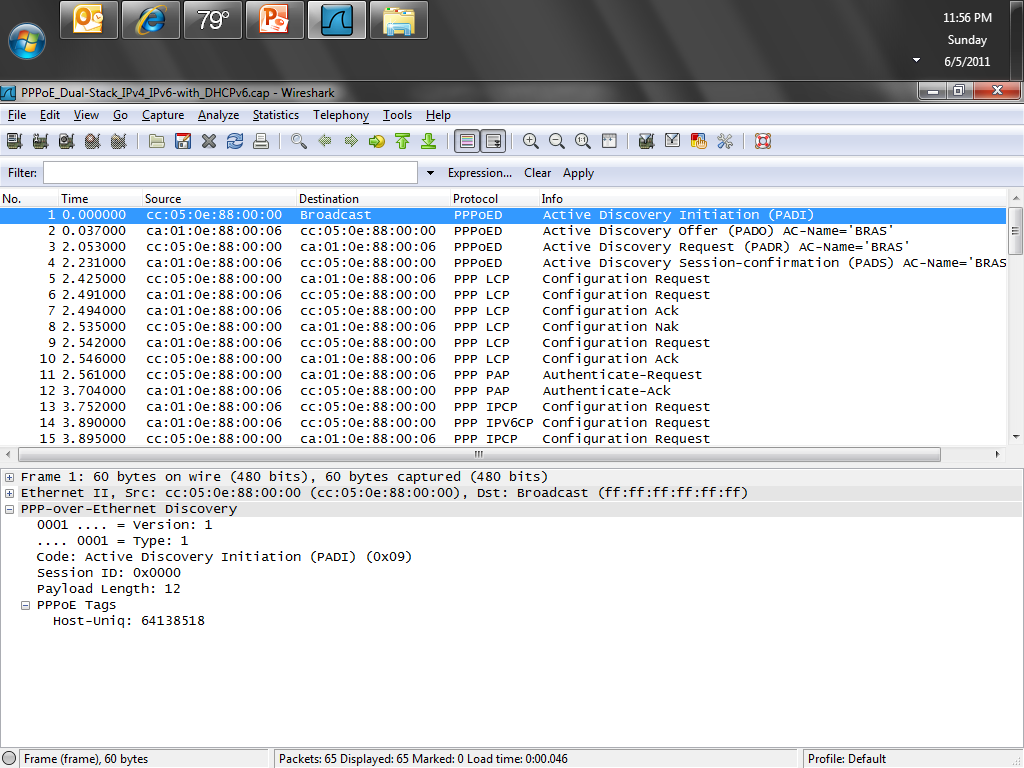 28
Copyright 2000-2011 Kenneth M. Chipps Ph.D. www.chipps.com
Capture File for PPPoE
The device on the other end says hi, I will talk to you, who are you
29
Copyright 2000-2011 Kenneth M. Chipps Ph.D. www.chipps.com
Capture File for PPPoE
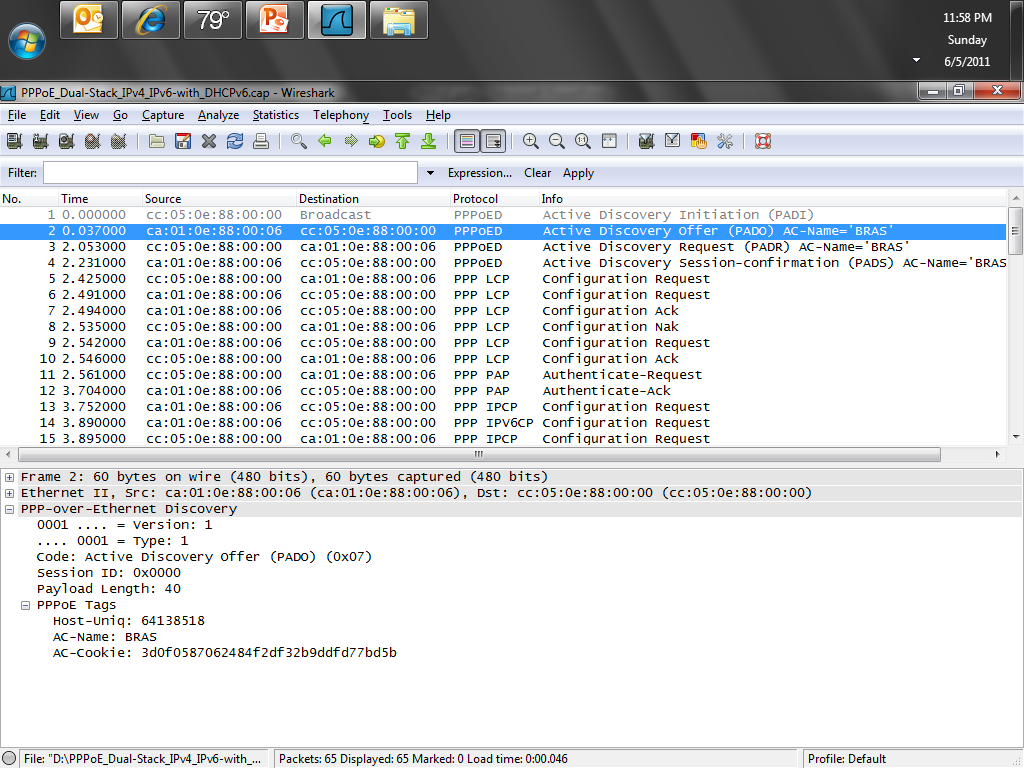 30
Copyright 2000-2011 Kenneth M. Chipps Ph.D. www.chipps.com
Capture File for PPPoE
The next few frames continue the session establishment process
31
Copyright 2000-2011 Kenneth M. Chipps Ph.D. www.chipps.com
Capture File for PPPoE
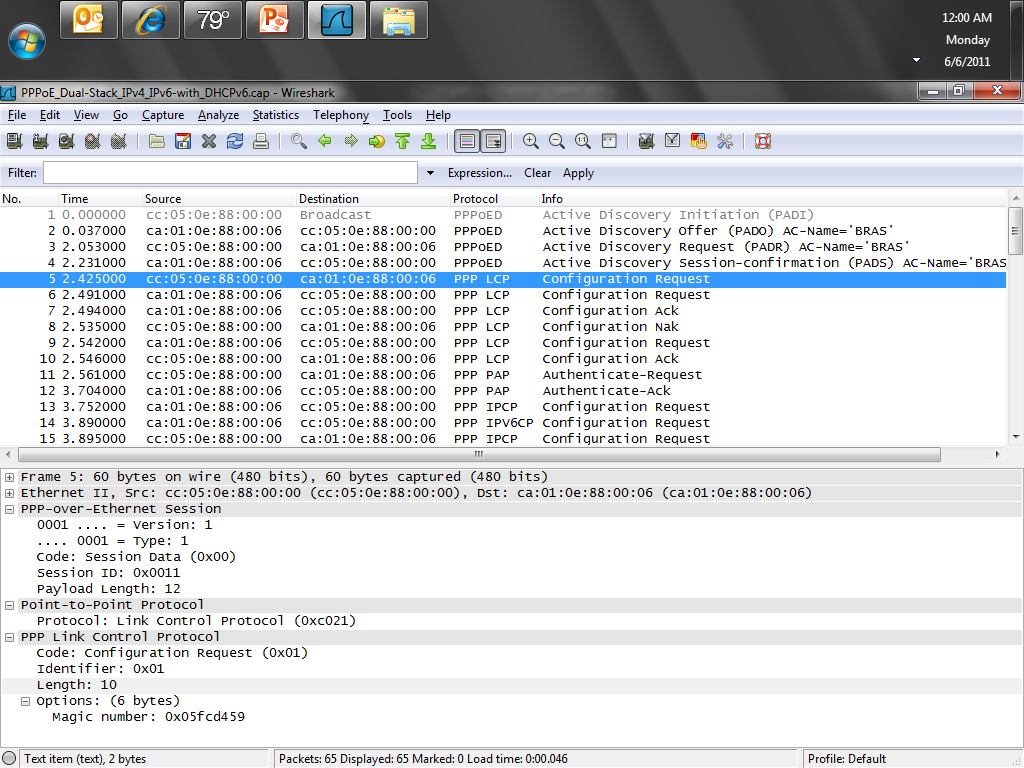 32
Copyright 2000-2011 Kenneth M. Chipps Ph.D. www.chipps.com
Capture File for PPPoE
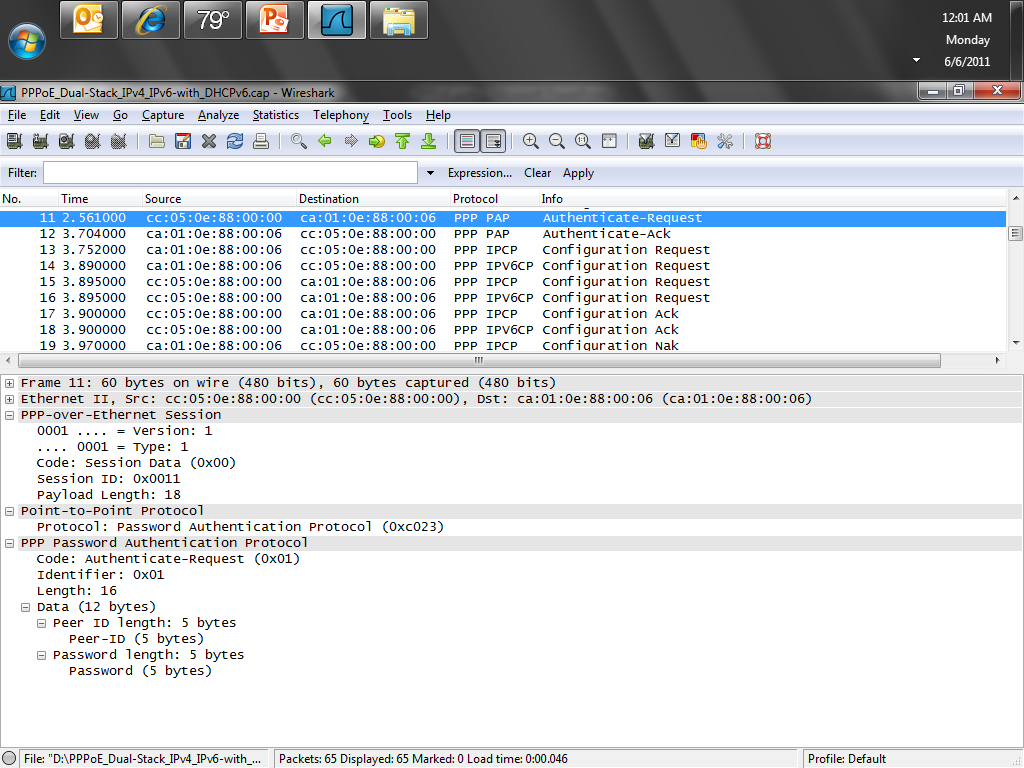 33
Copyright 2000-2011 Kenneth M. Chipps Ph.D. www.chipps.com
Capture File for PPPoE
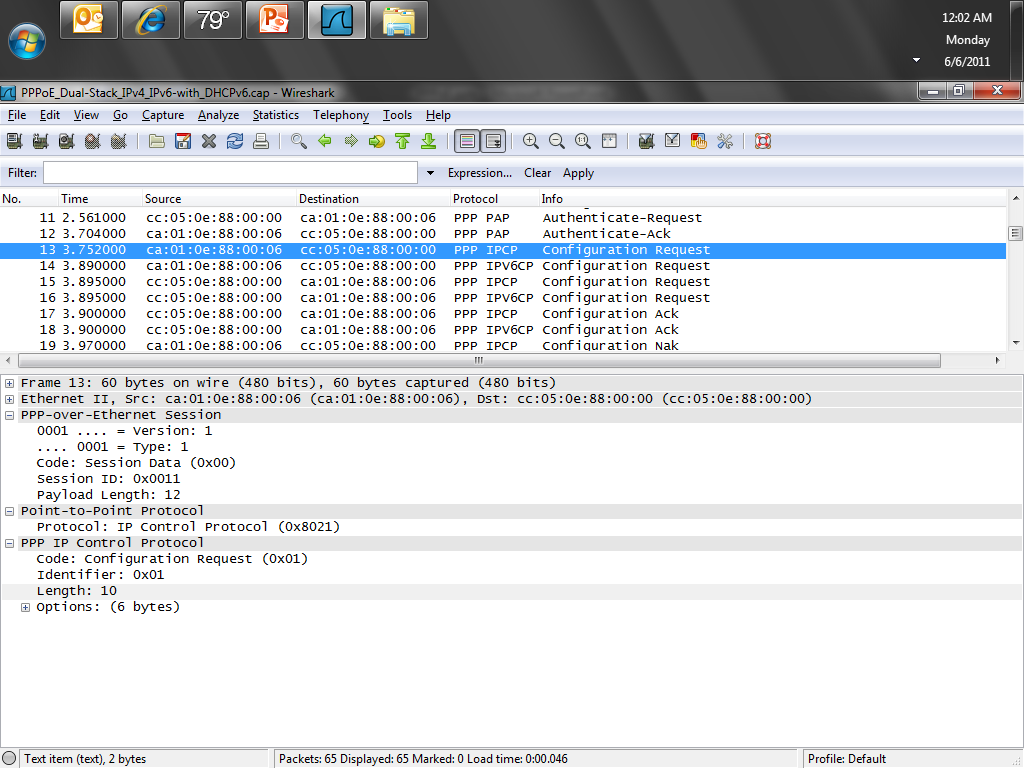 34
Copyright 2000-2011 Kenneth M. Chipps Ph.D. www.chipps.com
Capture File for PPPoE
Here is a are you there, yes I am, process similar to pinging
35
Copyright 2000-2011 Kenneth M. Chipps Ph.D. www.chipps.com
Capture File for PPPoE
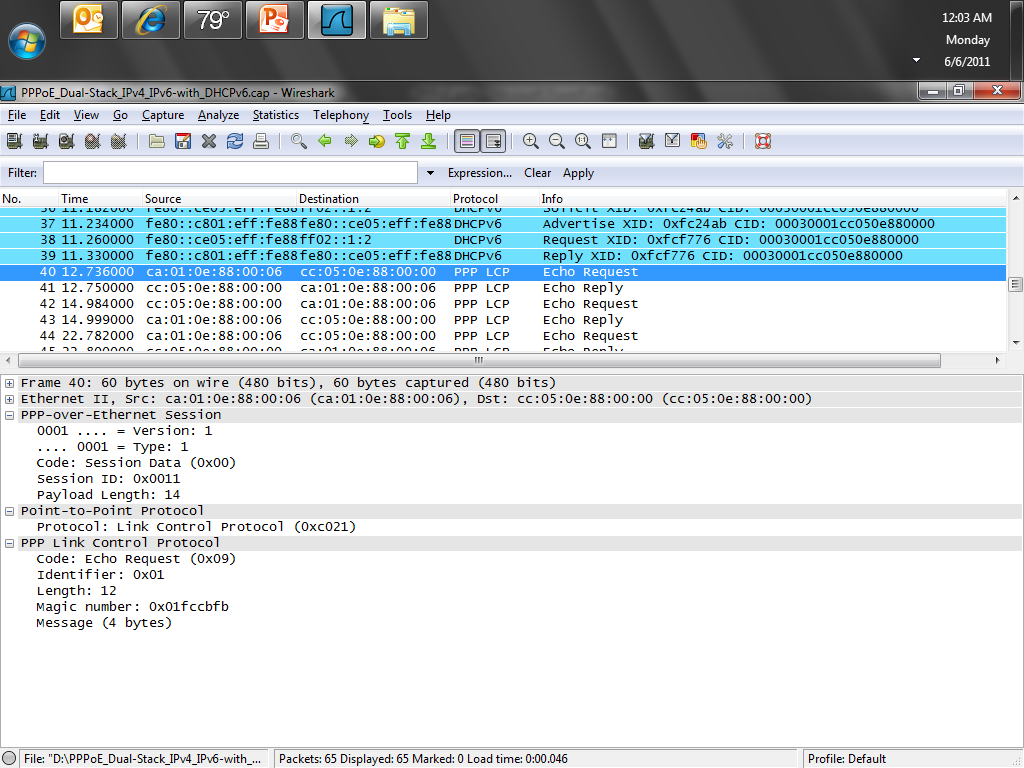 36
Copyright 2000-2011 Kenneth M. Chipps Ph.D. www.chipps.com
Capture File for PPPoE
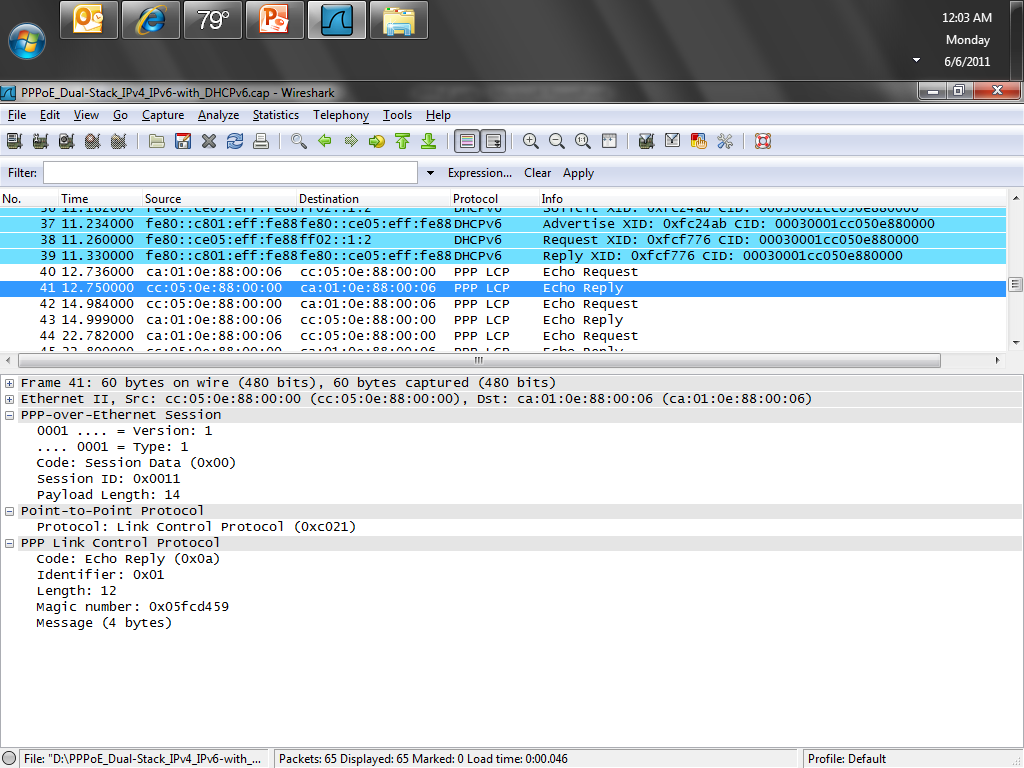 37
Copyright 2000-2011 Kenneth M. Chipps Ph.D. www.chipps.com
Capture File for PPPoE
As you can see the PPPoE layer of the frames do not change much no matter what the higher layer protocols are up to
38
Copyright 2000-2011 Kenneth M. Chipps Ph.D. www.chipps.com
PPPoE in Operation
Here is an example of the setup for a ADSL circuit that uses PPPoE
39
Copyright 2000-2011 Kenneth M. Chipps Ph.D. www.chipps.com
PPPoE Operation
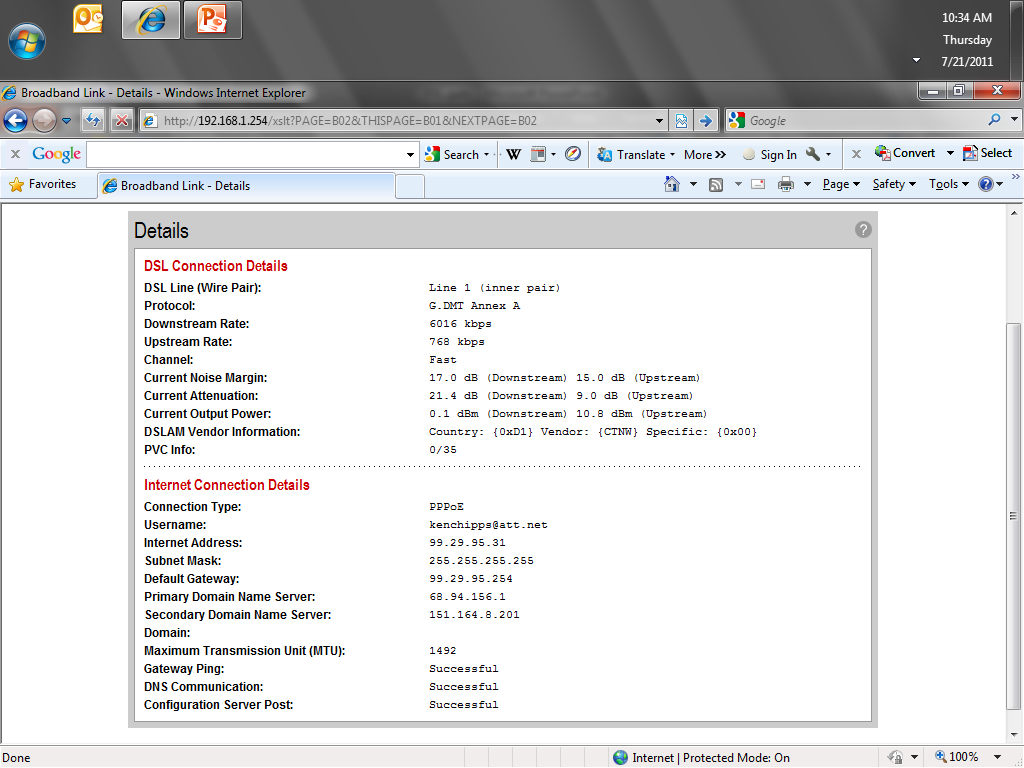 40
Copyright 2000-2011 Kenneth M. Chipps Ph.D. www.chipps.com
PPPoE Operation
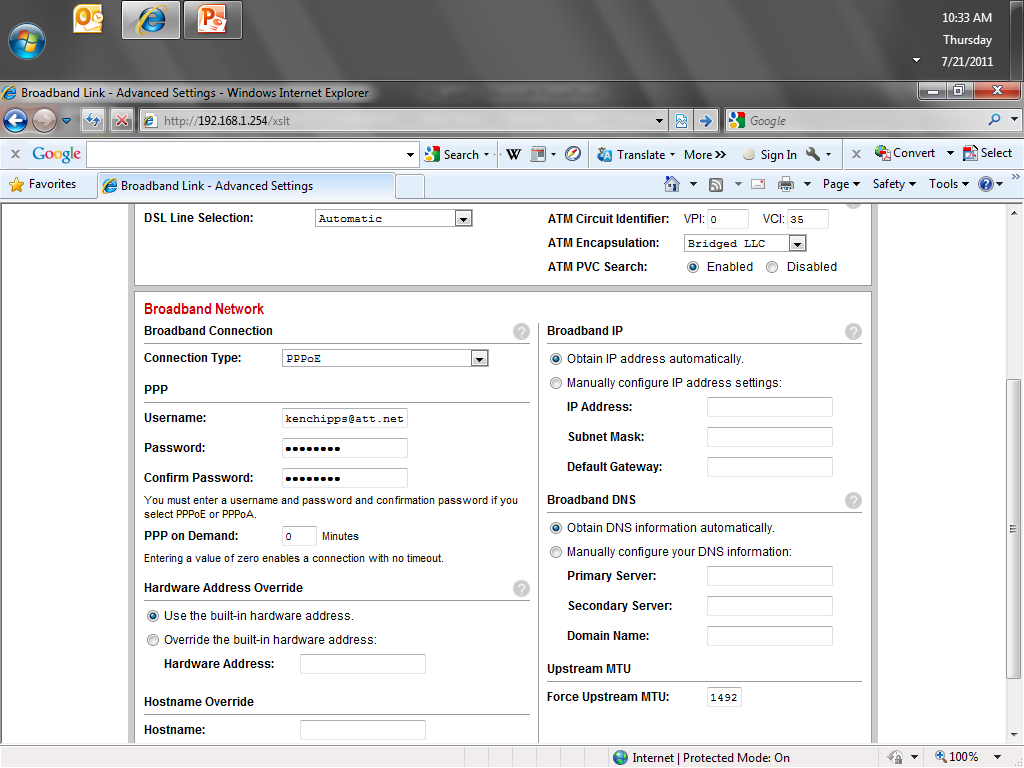 41
Copyright 2000-2011 Kenneth M. Chipps Ph.D. www.chipps.com
Source
Some of this was copied from Newton’s Telecom Dictionary and RFC 2515
42
Copyright 2000-2011 Kenneth M. Chipps Ph.D. www.chipps.com